Activating Community Assets though Social Capital – in the context of refugee settlement experience in Australia

David Ajak Ajang, Jasmina Bajraktarevic-Hayward, Mohamed Dukuly and Ansuya Naguran, STARTTS


25 June 2020
[Speaker Notes: Welcome
Introduce ourselves
Housekeeping]
Introductions
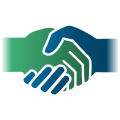 Goals of the Workshop
To explore the interaction between social capital and existing community assets in refugee resettlement.
What is Social Capital
What is Social Capital? What is it composed of and how do we build or strengthen it ?
[Speaker Notes: Trainer's notes:

The central thesis of social capital theory is that ‘relationships matter’. The central idea is that ‘social networks are a valuable asset’. Interaction enables people to build communities, to commit themselves to each other, and to knit the social fabric. A sense of belonging and the concrete experience of social networks (and the relationships of trust and tolerance that can be involved) can, it is argued, bring great benefits to people. Trust between individuals thus becomes trust between strangers and trust of a broad fabric of social institutions; ultimately, it becomes a shared set of values, virtues, and expectations within society as a whole. Greater interaction between people generates a greater sense of community spirit. If social capital is strong and social networks are positive and active, they are more likely to provide mutual benefit amongst their members.   Without this interaction, on the other hand, trust decays; at a certain point, this decay begins to manifest itself in serious social problems.]
Strengthening Social Capital- A Working Definition
‘Supporting individuals and communities to strengthen positive social relationships, connections, and networks which increase their capacities to address problems in common and enhance wellbeing through increased access to social resources’.
[Speaker Notes: Trainers Notes

S/C refers to the human/social connection that get us from where we are to where we need to be.

Social capital, however, is more than simply having social connections and networks. Social capital is exhibited in individuals who have a well-developed sense of mutual trust and "give-and-take" or "reciprocity" in their social networks. Moreover, it is exhibited in individuals who are actively engaged in civic and political life. This trust, reciprocity, and civic and political engagement then enriches the communities where these individuals reside.

Social capital enables resources, information and networks to be shared, benefiting individuals.  For example, an individual may be able to get a job through information shared within their social network and communities: the more individual community members obtain employment through their networks, the more building of resources and connections within the community will occur.

However, there are differing views about exactly what makes up social capital, how it works, who benefits, and whether it is always beneficial. There is also debate about how to distinguish between what contributes to and what results from social capital, and whether social capital is the same for all groups of people, in all communities, in all societies. 

Increasing and strengthening social capital is a key goal of STARTTS’ work. In order to understand what that means, we needed a working definition and this is the one we developed.  It guided the research and development of the Training Tools. 

I  will break this definition down and explore each component in order to understand more about the key dimensions of social capital.]
Social Relationships, Connections and Networks
Social connections are formal or informal connections and relationships between individuals and groups
[Speaker Notes: Trainers notes:

The distinction between ‘social connections’ and ‘social networks’ is useful as it encourages us to think about both informal and formal social structures, and both individual and collective social relationships.
Social networks  are formal or informal networks linking individuals with groups, or groups with groups and can include membership of a religious, ethnic or sporting group, links between different ethnic groups, links to other people, or groups in the wider community]
Relational Norms
Formal/informal group-held beliefs, values and understandings that guide behaviors towards each others
[Speaker Notes: Trainer's notes:

Impact of refugee experience destroys relational norms 

Explain to the participants that while many definitions of social capital give importance to particular norms, especially trust and reciprocity, the research team did no name specific norms in consultations.  They did this in order to be as neutral as possible and to learn from the refugee participants what qualities were most important to them in the context of settlement in a new country.

The norms and relationships that the participants identified as critical to social capital, included community goodwill, transparency and accountability of organisations, in particular ethno-specific and refugee community run organisations and an understanding of diversity.  The researchers chose to describe these as Relational Norms.  These are the expected rules of behaviour in relationships within refugee communities and in relationships with the wider community.  It is clear from much of the work done in settlement, that the understanding of these norms must be a two way process.  As will be discussed later, building skills in cultural fluency is critical not only for newly arrived refugees but also for mainstream service providers and the wider community.]
Social Capital Enablers:Refugee Communities
Social capital enablers are the factors that enable refugee individuals and communities to access, utilise and strengthen social capital.  They also enable them to  extend their social connections and networks and build new links in settlement.
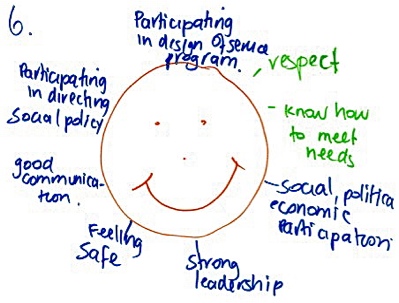 [Speaker Notes: Trainer’s Notes:


A unique characteristic of this model, compared to previous studies of social capital, is the recognition of social capital ‘enablers’ which were essential to and indivisible from social capital itself.

Enablers are often thought to be the unintended outcomes of a project, when in fact they are an important objective in their own right for refugees communities.  They are critical components that make a project work and can help us stage projects better, so that work towards positive social capital outcomes can occur.  Social capital enablers create the situation in which the positive social connections and social networks that support successful settlement can flourish.  The consistent feedback from the consultations was that the goal of ‘strengthening social capital’ in settlement was meaningless unless social capital enablers were already strong or concurrently being strengthened. It would therefore be a valid objective of projects aimed at improving social capital, to build social capital enablers, since these enablers are precursors to building social capital.]
Three types of social capital are 
defined in the literature:

 Bonding capital 

 Bridging capital 

 Linking capital
[Speaker Notes: Trainer's notes:

The importance and relevance of each of these to refugee communities will be discussed below.]
Social Capital as a cycle
[Speaker Notes: Trainer’s Notes:

Social capital as a cycle 
Many of the enablers identified in this project would normally be considered to be the positive outcomes of strong social capital, instead of input factors necessary to achieve positive social capital. 

Social capital is not linear – it is a cycle. The enablers enhance your ability to form networks and access resources.  At the same time social relationships and connections build the enablers, such as self esteem, confidence and self worth. The strength and number of relationships that you have makes you feel more positive about yourself and what you can achieve.  
     
Instead of being understood in a linear relationship (social capital leads to positive individual and community factors), the participants in this project identified that these factors are mutually reinforcing and cannot be so simply separated.  It is a circular or cyclic relationship, rather than a linear one.  So the above diagram needs to be explained in this way – as a cyclic relationship that not only interrelates but keeps going. This highlights the complexity of social capital and its interdependence with other positive social factors.]
SOCIAL CAPITAL AND REFUGEE COMMUNITIES IN AUSTRALIA
[Speaker Notes: Trainer’s Notes:
Examples be situated within country of origin
 
This session is designed to be used flexibly depending on the experience of the training participants.  If the participants are experienced in working with refugees, then you may wish to skip over the background slides 2 and 3 and the suggested activities.  However, if the participants are new to work with refugees, then it is important to spend sufficient time ensuring that they have a sound understanding of the refugee experience.  You might also draw on other materials developed by STARTTS to build new workers awareness and understanding of refugee issues.]
Impacts of the refugee experience on social capital
“ Before we arrive we have other issues, history, political differences, and fragmentation.  The impacts of those experiences before we come here can have a great influence. When people come here, due to what we went through, people don’t trust each other. You don’t feel like you want to connect because of bad past experience; fear, maybe - perhaps the people you lived with betrayed you or something.” (Consultation participant)
[Speaker Notes: Trainer's Notes: 

While some research has explored social capital in migrant communities (Ooka and Wellman 2003; Zetter et al 2006), less has been written about the particular impacts of refugee experience on social capital, and the extent to which theory relating to bonding and bridging capital is relevant or important to refugee communities. 

In situations of war and conflict regimes deliberately undermine and destroy trust and social bonds as a away of maintaining power and control (Ignacio Martin-Baro 1989 – this work highlights that prolonged war can normalise these fractured relationships). When social norms are destroyed or are weak, then social capital is also weak or doesn’t exist.]
Impacts of the refugee experience on social capital
Broken social networks and fragmented families 
Dissolution of social bonds due to persecution and trauma
Deliberate destruction of communities and trust by regimes
Loss of social structures
Mistrust and suspicion of outsiders or authorities 
Multiple displacements and disruptions
Individual and community resilience in the face of adversity
[Speaker Notes: Trainer's notes:

This slide summarises some of the key impacts. If you have done the group activity on the previous slide, you could use this as a checklist. If you have not used the previous slide, ask the group if they have any other impacts to add to this list.

Emphasise that even though people have experienced a lot of trauma and loss, they remain resilient and they maintain what connections and community assets they can. This is one strength amongst many that refugees feel they bring with them to resettlement in Australia.]
Social Capital and Assets
[Speaker Notes: Trainer’s Notes:
Examples be situated within country of origin
 
This session is designed to be used flexibly depending on the experience of the training participants.  If the participants are experienced in working with refugees, then you may wish to skip over the background slides 2 and 3 and the suggested activities.  However, if the participants are new to work with refugees, then it is important to spend sufficient time ensuring that they have a sound understanding of the refugee experience.  You might also draw on other materials developed by STARTTS to build new workers awareness and understanding of refugee issues.]
Refugee communities have assets!
Refugee communities face many challenges but they also bring assets with them.
Knowledge, skills, motivation
Previous trade training and education
Ability to adapt and work the systems
Small businesses
Elders and wisdom
Young people who learn quickly
Culture, dance, music, food, art, craft
Conflict resolution processes
Social Capital
[Speaker Notes: Trainer's notes:

This slide summarises some of the key impacts. If you have done the group activity on the previous slide, you could use this as a checklist. If you have not used the previous slide, ask the group if they have any other impacts to add to this list.

Emphasise that even though people have experienced a lot of trauma and loss, they remain resilient and they maintain what connections and community assets they can. This is one strength amongst many that refugees feel they bring with them to resettlement in Australia.]
Assets and Social CapitalA close and circular relationship
Social capital is an essential asset 
Isolated assets cannot create change
Social capital connects assets - relationships
Social capital activates assets – norms and qualities of relationships, trust and reciprocity
When people are connected and aware of each other, when they trust each other and feel safe, they become willing to contribute their assets to the good of the whole community.
[Speaker Notes: Trainer's notes:

This slide summarises some of the key impacts. If you have done the group activity on the previous slide, you could use this as a checklist. If you have not used the previous slide, ask the group if they have any other impacts to add to this list.

Emphasise that even though people have experienced a lot of trauma and loss, they remain resilient and they maintain what connections and community assets they can. This is one strength amongst many that refugees feel they bring with them to resettlement in Australia.]
Assets and Social CapitalA close and circular relationship
Asset identification and social capital building both contribute to recovery from trauma
Community asset mapping process builds social capital
Activities focused on building social capital also identify and create further assets
In our work – we must be conscious of both at all times and understand the cyclical relationship.
The more we build social capital, the more assets we create/connect/activate – the more we mobilise assets and let people experience the joy of shared process, the more social capital is built.
[Speaker Notes: Trainer's notes:

This slide summarises some of the key impacts. If you have done the group activity on the previous slide, you could use this as a checklist. If you have not used the previous slide, ask the group if they have any other impacts to add to this list.

Emphasise that even though people have experienced a lot of trauma and loss, they remain resilient and they maintain what connections and community assets they can. This is one strength amongst many that refugees feel they bring with them to resettlement in Australia.]
Social Capital as a cycle
[Speaker Notes: Trainer’s Notes:

Social capital as a cycle 
Many of the enablers identified in this project would normally be considered to be the positive outcomes of strong social capital, instead of input factors necessary to achieve positive social capital. 

Social capital is not linear – it is a cycle. The enablers enhance your ability to form networks and access resources.  At the same time social relationships and connections build the enablers, such as self esteem, confidence and self worth. The strength and number of relationships that you have makes you feel more positive about yourself and what you can achieve.  
     
Instead of being understood in a linear relationship (social capital leads to positive individual and community factors), the participants in this project identified that these factors are mutually reinforcing and cannot be so simply separated.  It is a circular or cyclic relationship, rather than a linear one.  So the above diagram needs to be explained in this way – as a cyclic relationship that not only interrelates but keeps going. This highlights the complexity of social capital and its interdependence with other positive social factors.]
Case Studies
[Speaker Notes: Trainer’s Notes:
Examples be situated within country of origin
 
This session is designed to be used flexibly depending on the experience of the training participants.  If the participants are experienced in working with refugees, then you may wish to skip over the background slides 2 and 3 and the suggested activities.  However, if the participants are new to work with refugees, then it is important to spend sufficient time ensuring that they have a sound understanding of the refugee experience.  You might also draw on other materials developed by STARTTS to build new workers awareness and understanding of refugee issues.]
THANK YOU

Name 1 thing you learned today
How will you use this information?
[Speaker Notes: Trainers notes:


As the last activity of the training, it is valuable to seek feedback from the participants on the training and the Social Capital Project Design and Evaluation Tools. 

It might include a more formal evaluation devised by the trainer or a standard evaluation from a participating organisation.]